AXE PARIS-MONTPARNASSE      DREUX
+67’
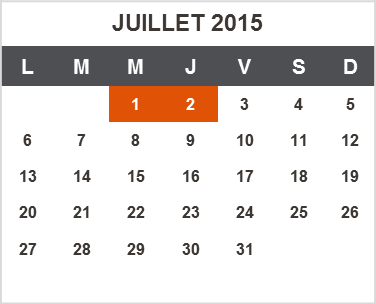 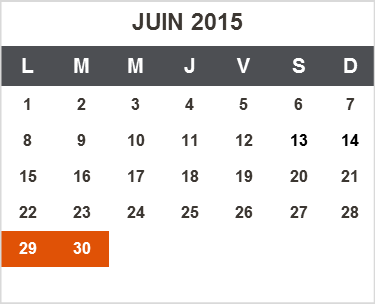 NUITS* DU LUNDI  29 /MARDI 30 JUIN  AU JEUDI  02 /VENDREDI 03 JUILLET  2015. 
* À partir de 23h50.
Ces travaux s’inscrivent dans le cadre de la maintenance des voies.
CIRCULATION ASSURÉE PAR BUS ENTRE VERSAILLES-CHANTIERS ET DREUX
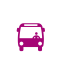 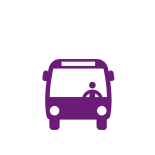 PARIS-MONTPARNASSE       DREUX
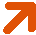 PARIS MONTPARNASSE
DREUX
MARCHEZAIS-BROUÉ
GARANCIÈRES-LA-QUEUE
VERSAILLES-CHANTIERS
PLAISIR-GRIGNON
HOUDAN
ORGERUS-BÉHOUST
MONTFORT-L’AMAURYMÉRÉ
TACOIGNIÈRES-RICHEBOURG
VILLIERS-NEAUPHLE-PONTCHARTAIN
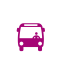 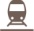 PRG 2015 N 76